The Legal and Ethical Aspects of Spiritual Care in Medical Practice
By
Ramizah Wan Muhammad
Department of Islamic Law
AIKOL, IIUM.


6 September, 2021
@SultanAhmadShahMedicalCentre
Three Main Components
Spiritual Care
1
Ethical Aspects
2
Legal Aspects
3
Introduction
Man consists of Spiritual and Physical aspects
Man is created to worship Allah and to be tested
Man has to be dealt with hikmah and humanistic approach
Spiritual Aspects/Care
Emotions
Soul
Zikrullah
Trust 
Higher power
Iman
Taqwa
Authorities on Spiritual Care
Al Muawizzatain

Ayat Shifaa’

Asma’ al Husna

Do’a
Tests in Islam
Musibah: Surah al Taghabun: 11

Sadness; Hadith

Anger; Hadith

Sickness
Ethics in Islam
Akhlaq, Adaab
Al Qur’an: al Isra; 70
Hadith: None of you will have faith until you love for  your bother for what you love for yourself
Hadith: Whoever believes in Allah and the Day of judgement should not trouble his neigbours.
Hadith: on treating the guests
Hadith on not talk secretly between two people and leave the third person alone, as this may grieve him/her
Ethics Is part of ImanEthics is part of Shari’ahEthics is part of Mu’amalah
Ethical aspects in Medical Practice
Relationship between Doctors and Patients.

Relationship between Staff and others

Relationship between institution and the people
Selected Issues on Spiritual Care  in Medical Practice
Euthanasia/End of life issues
Terminally ill patient
Post mortem examinations
Labour room
Organ transplantation
ICU cases
Breaking news to the family
Legal Aspects of Spiritual Care
Maqasid al Shariah ( especially on Protection of Intellect/Emotions/Spiritual aspects)

Maslahah v Mafsadah


Hikmah
Hikmah: Meanings
Knowledge and Deep understanding of the religion and acting upon it with justice 

Wisdom; combination of knowledge and action

In the context Usuli scholars; appropriate & beneficial
Nature of Legal
Must be full of Hikmah
Knowledge on the Objectives of the law
Deep understanding of the law
Malaysian Syariah Index
Malaysian Shariah Index is a scientific method of measurement in determining the government’s status in carrying out the nations administrations based on the principals of Maqasid Shariah.

One of them is on Health.

2015-2017; 73.92%-77.79%
Legal aspects and Mechanisms on Spiritual Care
No specific law
In IJN, Muslim Chaplaincy. 2 Muslim Chaplains.
Placed under Counselling Unit
KKM; together with MERCY: Talian Sokongan Psikososial.
MENTAL HEALTH AND PSYCHOSOCIAL SUPPORT SERVICES  ( MHPSS)
KKM together JAKIM; KSK Centre. Online service.
NGOs; Malaysian Relief Agency & Rahmah Support Team
Conclusion
Other than mechanisms to help spiritual part to help the patients, we need to have a specific law on Spiritual Health Providers such as Health Care Chaplaincy Act/Board and Chaplaincy Guidelines

To help the patients as well as health providers

Psychological well being and Physical well being are related.

Spiritual aspect or Psychological well being is related to our Iman.
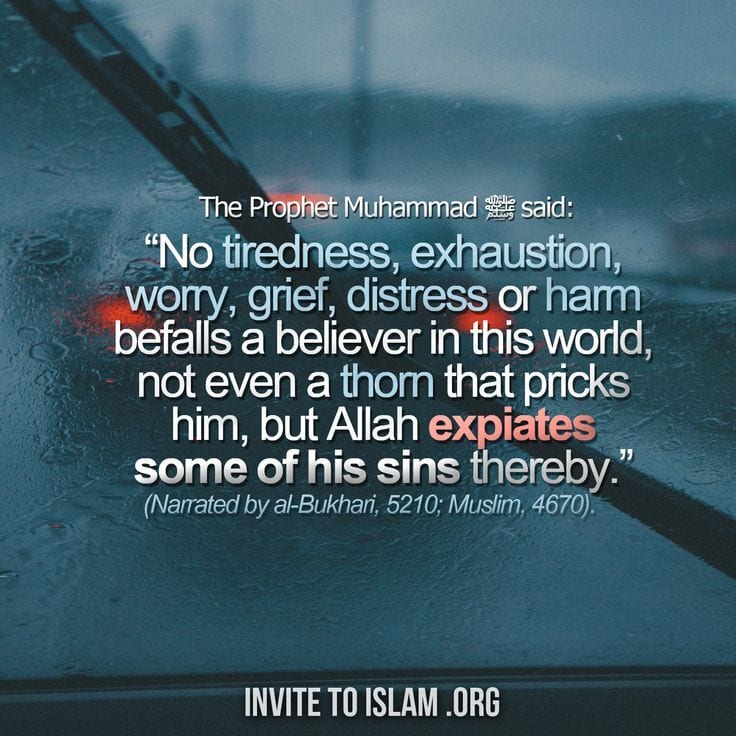